Figure 8. Screenshot of the germplasm (stock) page with associated genotypes. The Natural Diversity Module of Tripal ...
Database (Oxford), Volume 2013, , 2013, bat075, https://doi.org/10.1093/database/bat075
The content of this slide may be subject to copyright: please see the slide notes for details.
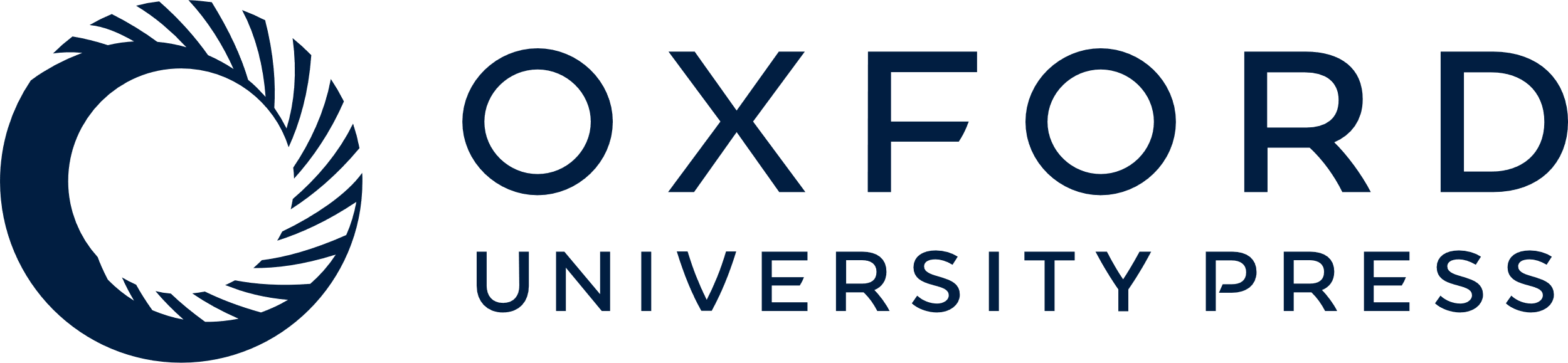 [Speaker Notes: Figure 8. Screenshot of the germplasm (stock) page with associated genotypes. The Natural Diversity Module of Tripal adds genotype information to stocks and features. Here are SNP genotype calls for the germplasm ‘Basmati’.


Unless provided in the caption above, the following copyright applies to the content of this slide: © The Author(s) 2013. Published by Oxford University Press.This is an Open Access article distributed under the terms of the Creative Commons Attribution License (http://creativecommons.org/licenses/by/3.0/), which permits unrestricted reuse, distribution, and reproduction in any medium, provided the original work is properly cited.]